Препознај своје способности
Марија Томашевић Звиздић
психолог
Процес доношења одлуке о избору средње школе или занимања
Шта су то способности?
Способности су наше могућности да успешно обављамо неке активности и послове.
Људи се разликују у ономе што могу и знају да раде и у чему су успешни.
Неко се одлично сналази са бројевима, неко је вешт са речима, неко има смисла за технику..
Дефиниција способности
Способност је појам који се односи на диспозицију особе за успешно вршење одређене активности. 
Способност је наслеђени потенцијал сваке особе који се даље развија и обликује под утицајем друштвене средине, вежбања и личне активности.
Подела способности
Способности могу бити: 
-сензорне
-моторне
-интелектуалне.

Могу се поделити и према захтевима одређеног занимања.
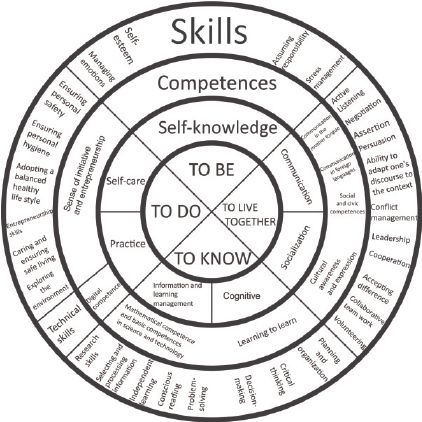 Способност као захтев одређеног занимања
Различите способности су важне за обављање различитих послова.
На пример, за особу која се бави наставничким послом, важно је , између осталог, да се јасно изражава и да уме да пренесе знање.
За особу која се бави аутомеханичарским послом, важно је да вешто рукује алатима, да разуме принципе рада машина, да добро опажа и памти детаље..
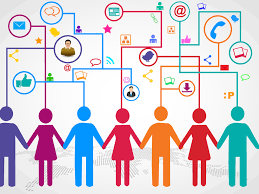 Важне способности за одабир занимања
Сналажење са речима- омогућава нам да разумемо и памтимо речи, разумемо смисао реченица и текстова, да се јасно и лако изражавамо у говору и у писању користећи велики број речи.
Сналажење са бројевима- омогућава нам да изводимо једноставне рачунске радње (сабирање, дељење,..), да уочимо и разумемо односе међу величинама (бројевима, мерама,..).
Важне способности за одабир занимања
Спретност руку и прстију- омогућава нам да брзо и прецизно изводимо усклађене покрете руку и прстију, састављамо и растављамо делове предмета и рукујемо ситним предметима.
Сналажење са људима- омогућава нам да разумемо понашање, мотиве и емоције других људи и да се лакше сналазимо у различитим ситуацијама са другим људима.
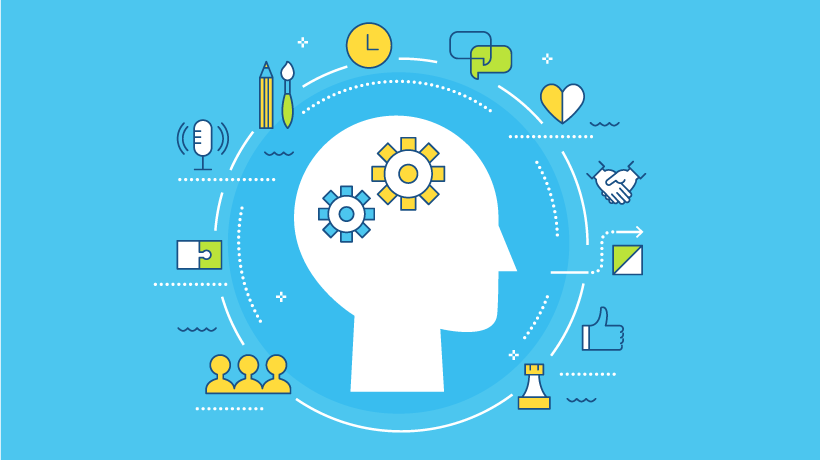 Важне способности за одабир занимања
Схватање начина рада машина и уређаја- омогућава нам да разумемо како раде машине и уређаји, схватимо принципе механике(да решавамо теоријске или практичне задатке), да уочимо како да користимо алате или како да поправимо квар на некој машини или уређају.
Схватање односа у равни и простору- омогућава нам да сагледамо односе делова и целине у равни, да замишљамо тродимензионални изглед предмета, њихов изглед под различитим углом гледања и у различитим положајима, да дводимензионални приказ( скица, мапа , цртеж) замислимо у простору, да се сналазимо у простору.
Како су наше способности повезане са одлуком о избору занимања?
Свако од нас има способности које одговарају већем броју занимања.
Ако изаберемо занимање чији захтеви нису у складу са нашим способностима- имаћемо мање успеха у раду и нећемо бити задовољни.
Ако су захтеви посла знатно нижи у односу на наше способности- посао нам неће представљати изазов, осећаћемо замор и досаду и опет нећемо бити задовољни.
Међутим, уколико изаберемо занимање узимајући у обзир наше способности веће су шансе да ћемо, уз потребно залагање, имати и успеха и бити мотивисани да радимо.
Како можемо развијати своје способности?
Ако се трудимо, можемо до извесне границе развијати и мењати своје способности.
На пример: уколико твоја речитост није довољно развијена- можеш је развијати читањем, писањем, разговором..
Можемо поседовати одређену способност, али то не значи, нужно, и да ћемо бити успешни у датој области. На пример: Ако имаш дара за математику- имаћеш и успеха само уколико развијаш свој таленат уз вежбу и систематски рад. 
Уколико су неке способности изузетно развијене, говоримо о таленту или даровитости  особе у датој области.
Зашто је важно познавати своје способности?
Успех при обављању различитих послова зависи од наших способности- које способности поседујемо и у којој мери су развијене.
С друге стране, наше задовољство на послу зависи често од тога колико смо успешни у том послу.
Зато је важно да одабереш занимање које је у складу са твојим способностима.
Како могу сазнати које способности поседујем?
Способности се испитују  и мере  психолошким тестовима способности. Тестирање врши психолог уз коришћење предвиђених тестова и анализира постигнуће испитаника.
Утврђивање степена развијености појединих способности појединца веома је важно приликом избора школе и занимања. Способности појединаца се испитују често  у оквиру професионалне оријентације (одабир најадекватнијег занимања за одређену особу), али и професионалне селекције (одабир најадекватније особе за одређени посао).
Како могу препознати способности поседујем?
Важно је да поставите себи следеће питање:
     Како видим своје способности, у којим активностима и задацима сам успешнији него у неким другим?
Линк 
https://forms.office.com/Pages/ResponsePage.aspx?id=stCUjnatcEWKlqfDkvAuBRvHNqfSKK1EkpczAsVSiz9UNU1aNkE5SkI5SzZNUkZOMVhNUTdVSTNSTy4u
Прекопирај у интеренет претраживач и отвориће се упитник који има за циљ да ти помогне да препознаш своје способности.
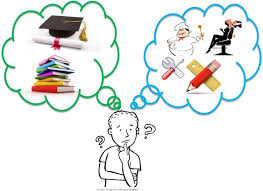 Како препознати своје способности?
Упореди своје виђење способности које поседујеш  и како те виде други. Можеш затражити од  некога ко те добро познаје и чије мишљење цениш (родитеља, брата, сестре, пријатеља или наставника),  да процени твоје способности на основу овог упитника или разговарајте на ову тему.
Можда ћеш сазнати нешто ново о себи и својим могућностима у оквиру доношења одлуке о даљем професионалном развоју.
Препознавање и развијање способности  које су важне за тебе ће свакако бити важна тема на индивидуалном разговору са психологом у оквиру саветовања и професионалне оријентације.
Заказивање разговора са психологом
Уколико желите да закажете тестирање и/или индивидуално саветовање на тему одабира средње школе или имате потребу да разговарате са психологом на неку од тема које смо поменули, имате неку своју дилему, размишљање или бригу можете ми се обратити у школи или контактирати ме преко одељењског старешине или  путем мејл адресе  psiholog.putnik@gmail.com и заказати разговор.
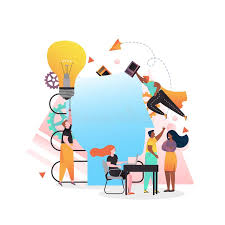